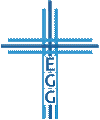 Was für ein Jünger bist du?
Johannes 6,60-71
Fan (Verse 60-66)
Follower (Verse 67-69)
Falscher Fuffziger (Verse 70-71)
 Drei Arten von Jüngern, damit du dein Leben prüfst und ein echter Nachfolger Jesu bist!
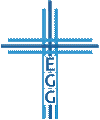 1. Fan
Oft in großen Menschenmengen mit Enthusiasmus (Matthäus 4,25; Markus 5,42; Johannes 4,48; 6,15)
Jesus schaut ihm ins Herz (vgl. 1,47; 2,23-25; 4,17-18; 6,64)
Vertraut seinem eigenen Fleisch (vgl. Römer 2,28-29), ist blind für Gottes Reden (1. Korinther 2,14; Epheser 4,18)
Glaubt nicht und ist nicht zu Jesus gekommen (6,37.44; Epheser 2,8; Philipper 1,29)
 Jubelst du noch oder glaubst du schon an Jesus und folgst ihm?
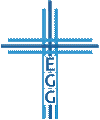 Was für ein Jünger bist du?
2. Follower
Jesus prüft ihr Herz (vgl. 6,5-6; 21,16)
Vertraut alleine Jesus und seinem Wort (Apostelgeschichte 4,12; Römer 10,17; Apostelgeschichte 5,20)
Ist Zeuge von Jesu Person (vgl. Matthäus 16,16; Römer 10,9-10)
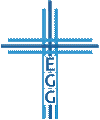 Was für ein Jünger bist du?
2. Follower
 Was bedeutet echte Nachfolge?
Von Jesus lernen (Matthäus 11,29; 24,32)
Jesus lieb haben und gehorchen (Johannes 14,15)
Jesus nachahmen (1. Korinther 11,1; 1. Petrus 2,21)
Jesu Wesen wiederspiegeln (Matthäus 5,16)
Bei Jesus und seinem Wort bleiben (Johannes 15,4; 8,31)
Das Kreuz tragen (Matthäus 16,24-26) und sein eigenes Leben mehr und mehr aufgeben und damit für den Leben, der für mich gestorben und auferstanden ist (Johannes 12,23-25; Galater 2,20; 2. Korinther 5,14-15; Matthäus 10,37-39)
Sicherheiten für ein Leben mit Jesus aufgeben (Matthäus 8,19-20; Lukas 9,61-62)
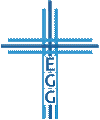 Was für ein Jünger bist du?
2. Follower
 Was bedeutet echte Nachfolge?
Jesus auch im Leiden vertrauen (Apostelgeschichte 22,4; 1. Thessalonicher 1,6)
Ernte eines unendlichen Segens erleben (Matthäus 19,27-30; Johannes 8,12)
Völlige Hingabe und Bruch mit dem Alten (Lukas 14,25-33)
Tägliches Aufgeben des eigenen Willens / Lebens (Markus 8,34-38)
Auf Jesu Stimme hören (Johannes 10,4)
Verfolgung, Leiden und Trübsal gehören für wahre Nachfolger zum Leben dazu (Johannes 15,18-19; 2. Timotheus 3,12; 1. Petrus 4,12-19)
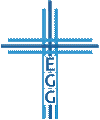 Was für ein Jünger bist du?
3. Falscher Fuffziger
Außen hui, innen pfui (Matthäus 13,19-22; 2. Korinther 11,26; 1. Johannes 2,19)
Jesus warnt sie (Matthäus 7,22-23)
 Falsche Sicherheit durch Gemeindezugehörigkeit, Taufe, gute Werke, Übergabegebet … ohne ein an Jesus glaubendes Herz!
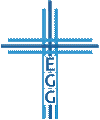 Was für ein Jünger bist du?
Was für ein Jünger bist du?
Johannes 6,60-71
Fan (Verse 60-66)
Follower (Verse 67-69)
Falscher Fuffziger (Verse 70-71)
 Drei Arten von Jüngern, damit du dein Leben prüfst und ein echter Nachfolger Jesu bist!
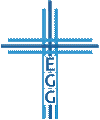 Was für ein Jünger bist du?
Johannes 6,60-71
Follower
Verlierer
Fans
Falscher Fuffziger
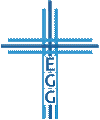